Narrative Remix Assignments in the Digital Writing Classroom
Traci Gardner
@tengrrl
Presentation online at
www.tengrrl.com/cwcon/2015/
(all lowercase)
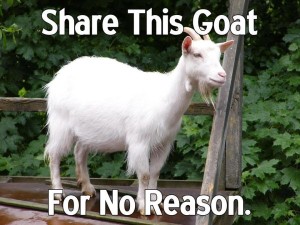 Defining Multimodal Texts
Overarching Remix Assignment
Take an existing story (fiction or nonfiction) told primarily in the linguistic mode and translate it into a new, digital, multimodal version. 
Make it a passion project.
Set a goal that involves risk.

3844s15.tracigardner.com/assignments/project-4-remix-a-story/
Overarching Remix Assignment
Step 1. Choose a story.
Step 2. Choose a form for your story.
Step 3. Pitch your project.
Step 4. Develop and refine your project.
Step 5. Present your project.
1. Literary Starbucks
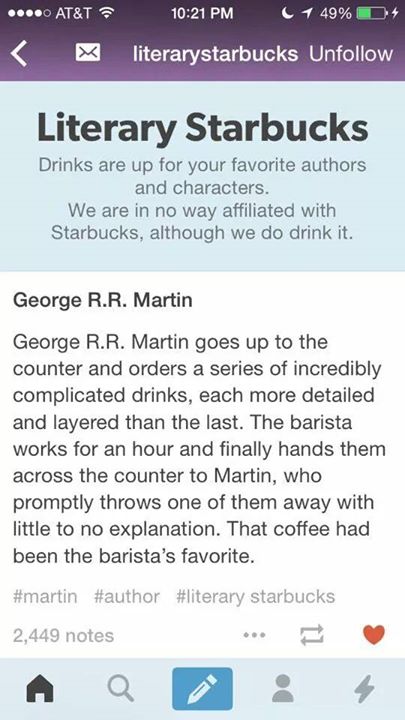 literarystarbucks.tumblr.com
Literary Starbucks
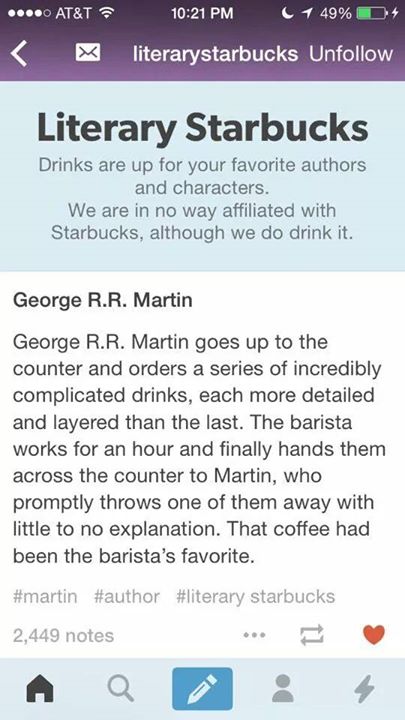 literarystarbucks.tumblr.com
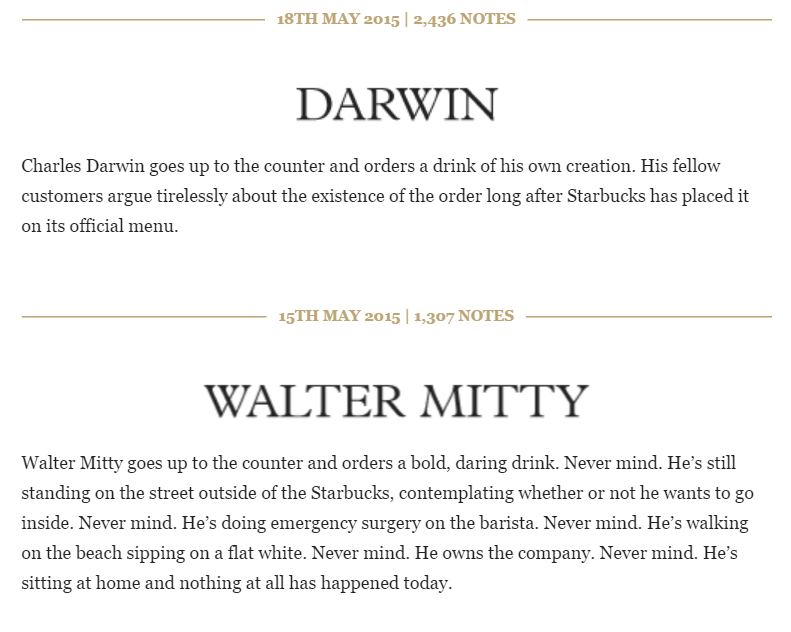 Based on Literary Starbucks
Shopping cart contents.What would authors or characters have in their basket? What line would they choose? How would they place their goods on the conveyor belt?
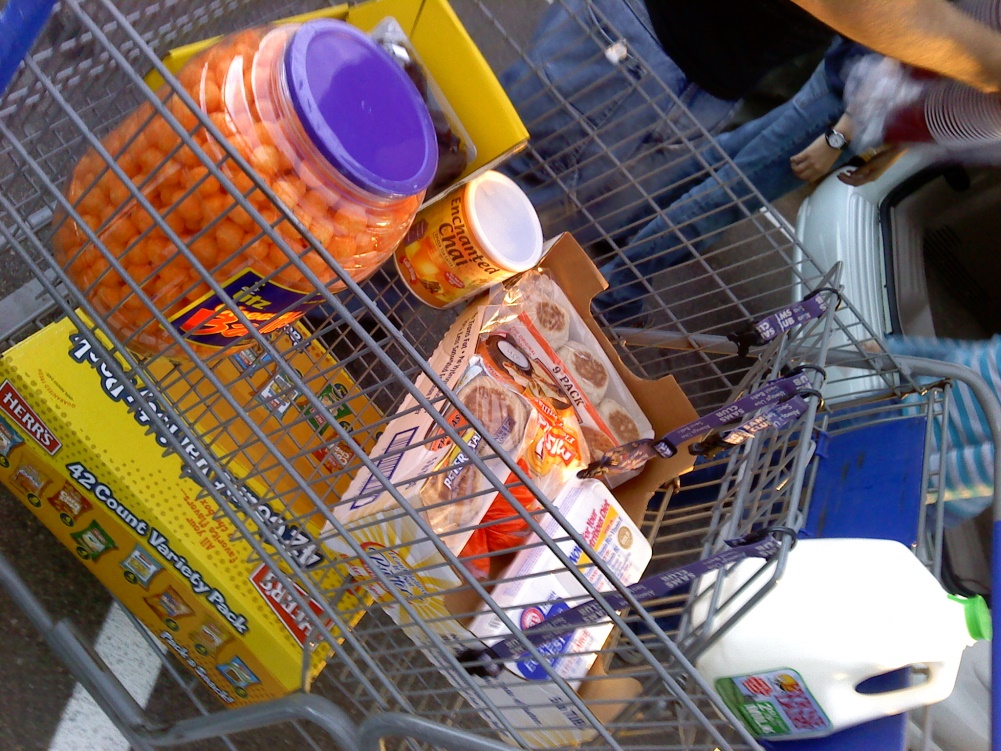 From http://blogs.bedfordstmartins.com/bits/assignment-idea-2/a-list-of-ten-inspired-by-literary-starbucks/tgardner/
Photo: Day 261: Shopping Haul by crimsong19, on Flickr
Based on Literary Starbucks
Loser’s reaction.The author or character just lost a game (choose a specific game—anything from checkers to Call of Duty). What happens next?
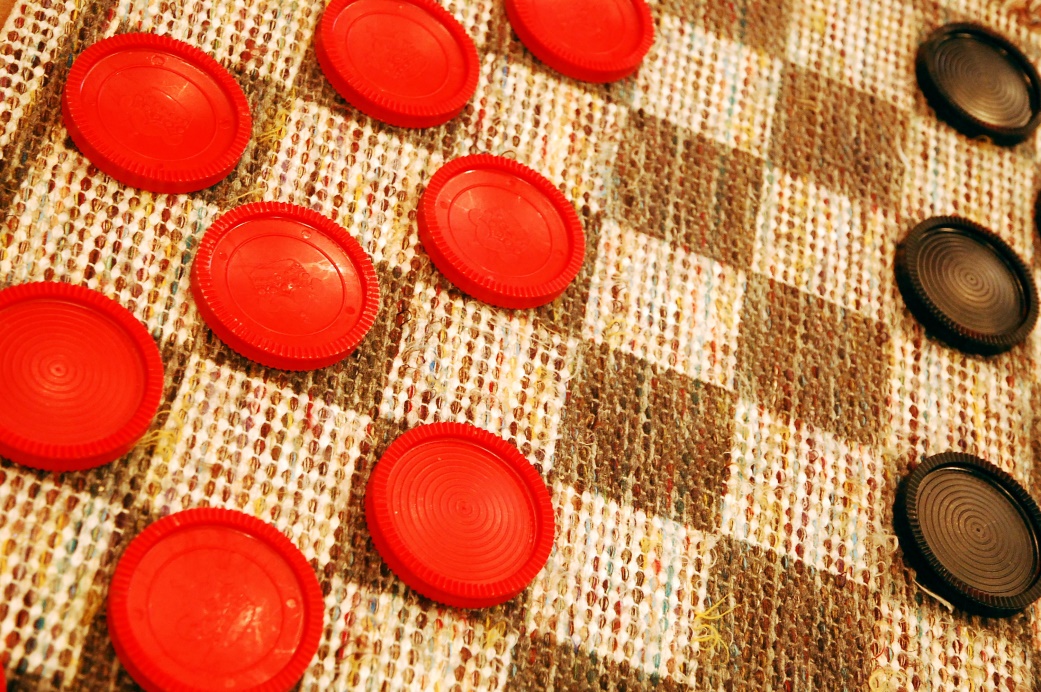 From http://blogs.bedfordstmartins.com/bits/assignment-idea-2/a-list-of-ten-inspired-by-literary-starbucks/tgardner/
Photo:  Checkers by Steve Snodgrass, on Flickr
2. Based on Pinterest
An author might collect while writing
A character might use while planning en event
A character/historical figure’s hobby
First-person witness to historical event
From http://3844s15.tracigardner.com/assignments/project-4-remix-a-story/pinterest-board-ideas/
See also  http://blogs.bedfordstmartins.com/bits/authors-2/traci-gardner/ten-pinterest-assignments/tgardner/ and
http://blogs.bedfordstmartins.com/bits/authors-2/traci-gardner/pinterest-logistics/tgardner/
Student Project
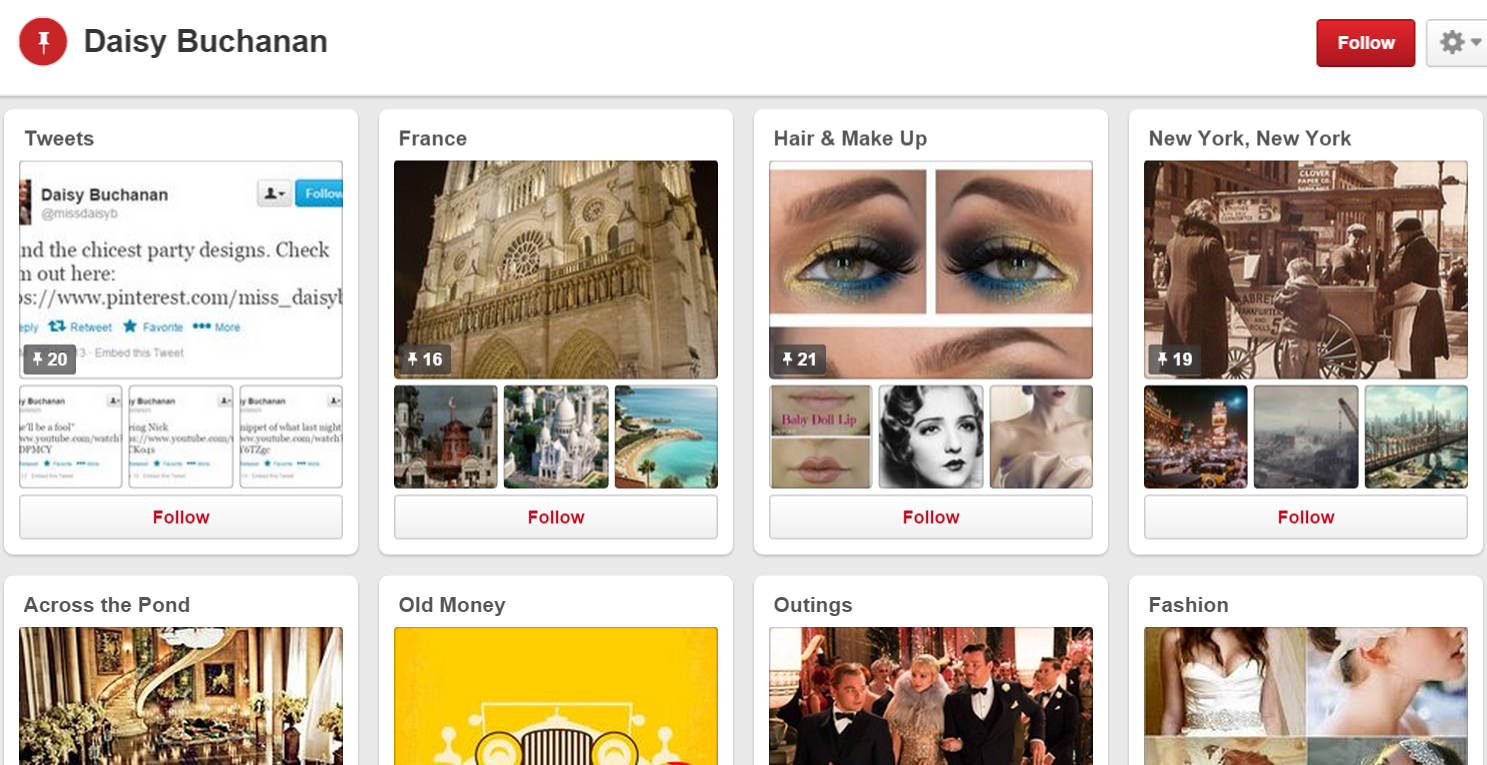 From https://www.pinterest.com/miss_daisyb/
3. Based on PostSecret
Postcards 
from a character 
from a political or historical figure
from a group of characters on a related topic
from a group of witnesses to the same event
Student Project
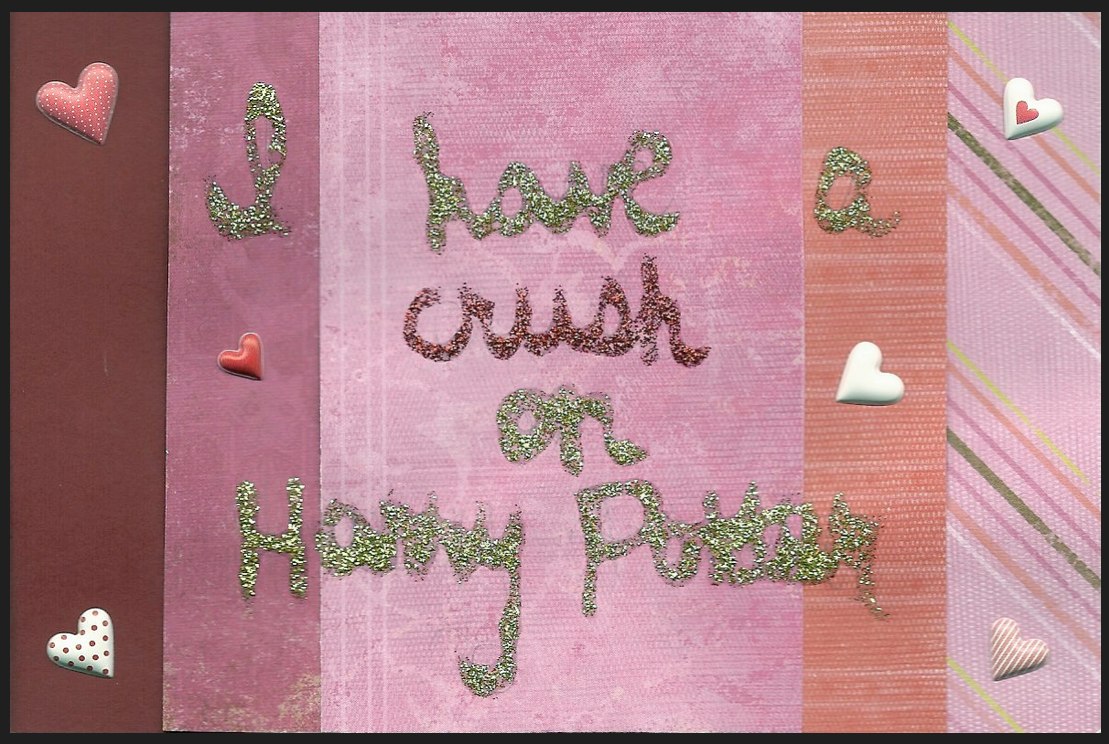 From https://chamberofpostsecrets.wordpress.com/
Student Project
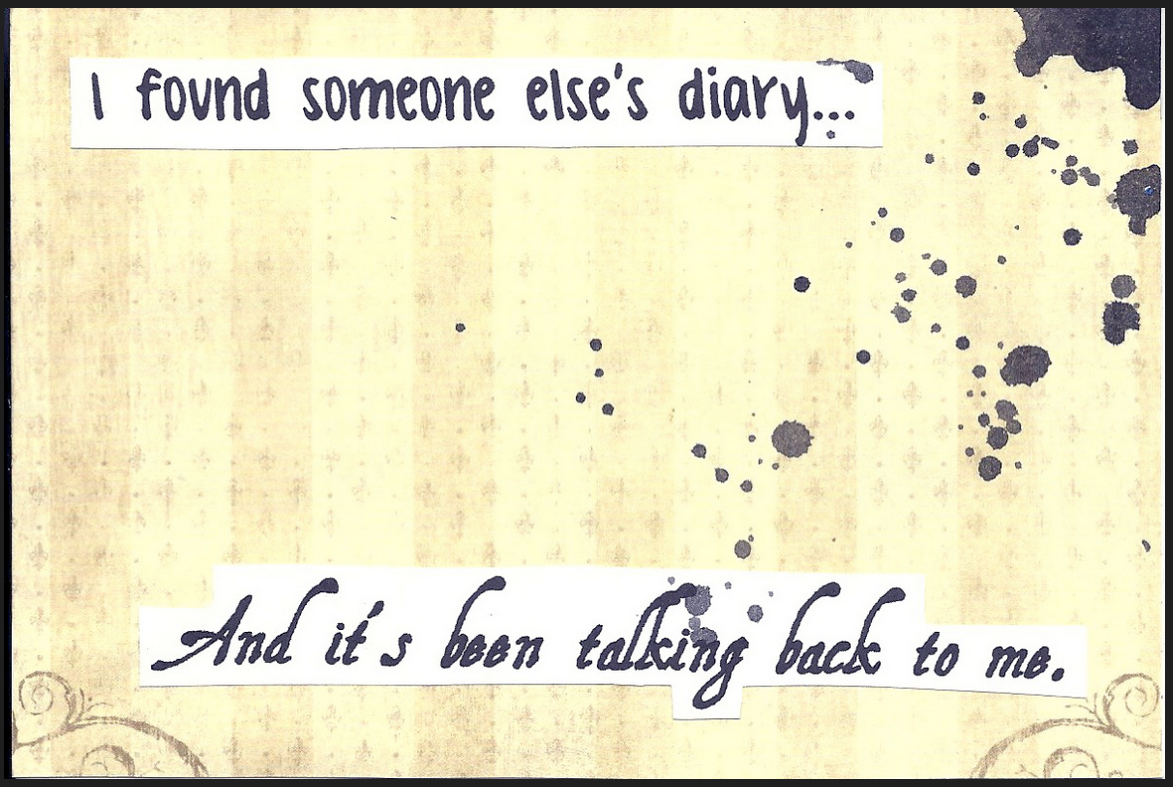 From https://chamberofpostsecrets.wordpress.com/
4. Mash-up of Social Media
Track the development of a story or event using evidence collected from social media. 
Work off the ways that news stories piece together photos and quotations from Twitter, Instagram, and YouTube.
Student Projects
From https://prezi.com/s3yjcfo1m95p/what-happened-to-little-red-riding-hood/
Student Projects
From https://prezi.com/s3yjcfo1m95p/what-happened-to-little-red-riding-hood/
5. Create Artifacts for the Story
Build a collection of digital artifacts found on a character’s USB drive (e.g., letters, “to do” lists, data, and poems written by the character for his or her eyes only)
Student Projects
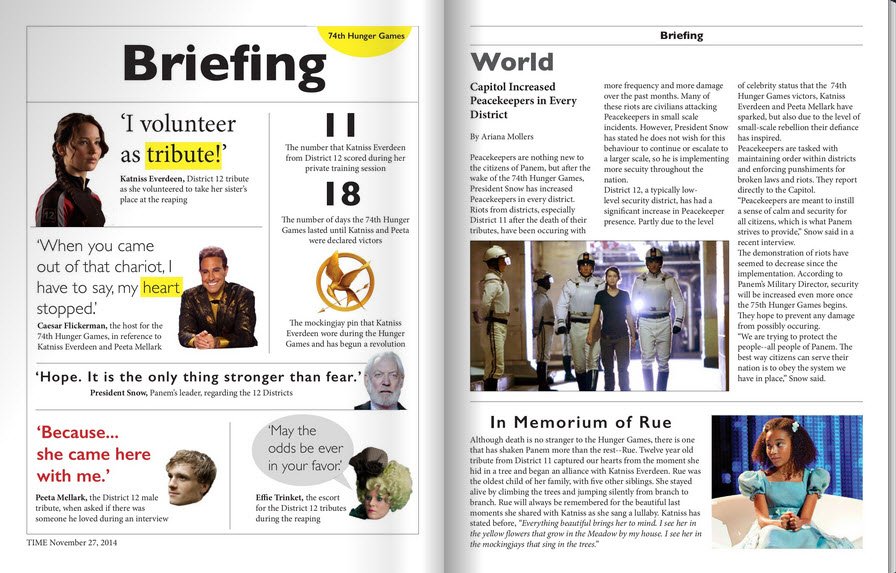 From http://fliphtml5.com/eqpj/hwaj
6. Combine Stories in a New Context
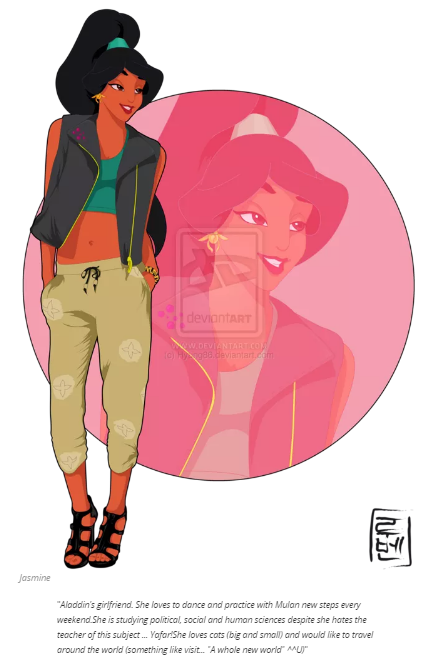 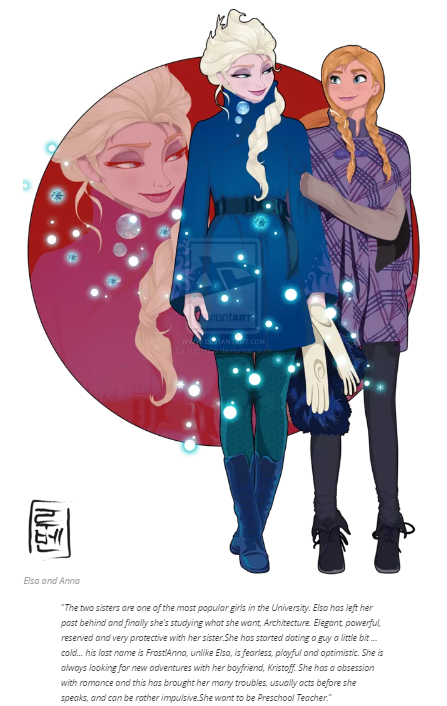 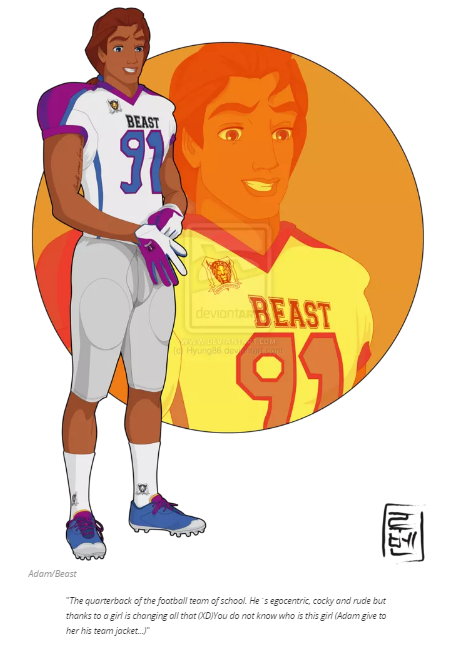 From http://moviepilot.com/posts/2014/06/04/disney-characters-go-to-college-1470600?lt_source=external,manual
Student Project
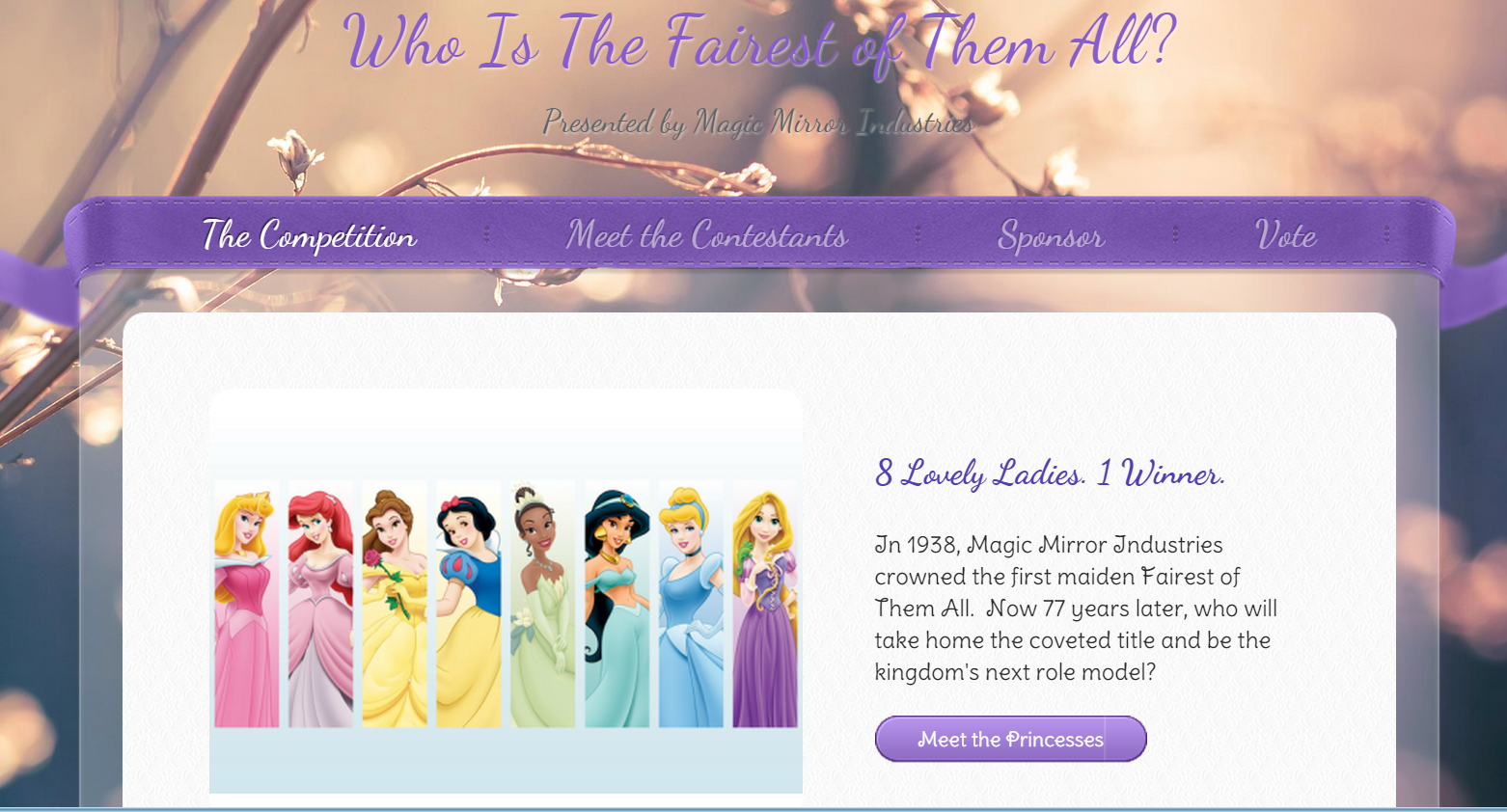 From http://whoisthefairestofthemall.weebly.com/
Student Project
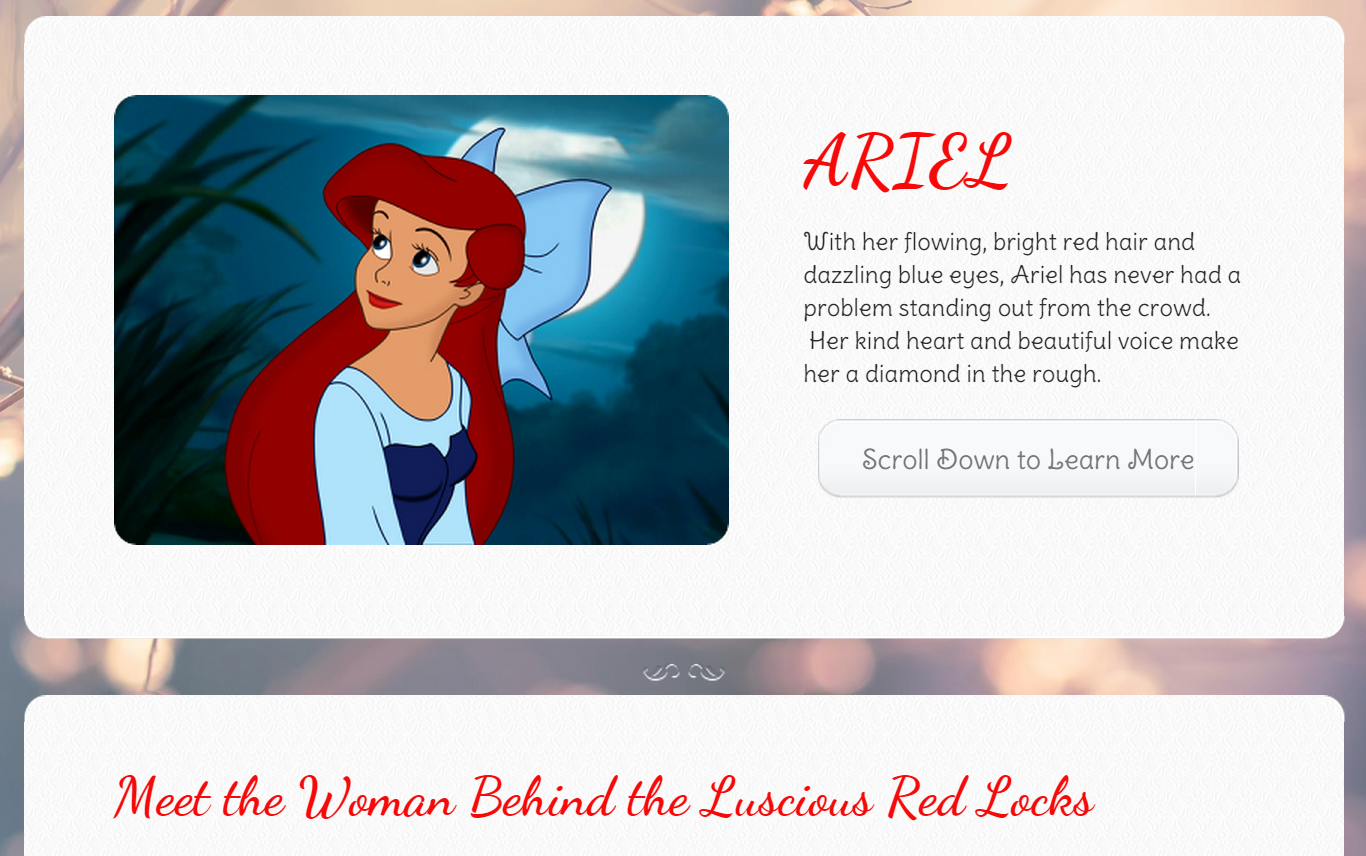 From http://whoisthefairestofthemall.weebly.com/
7. Based on SnapChat Mashups
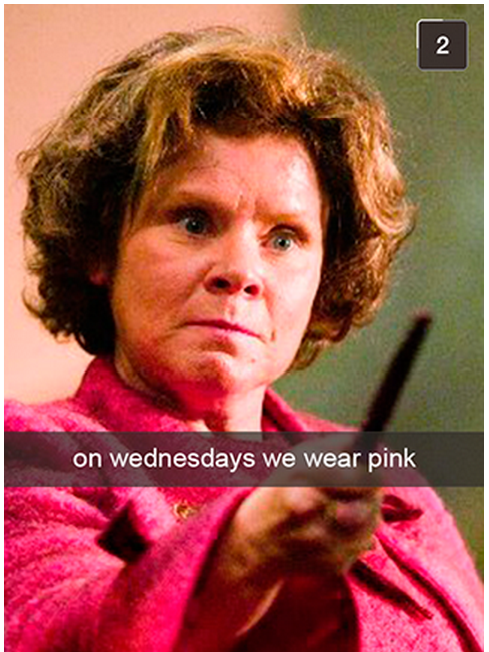 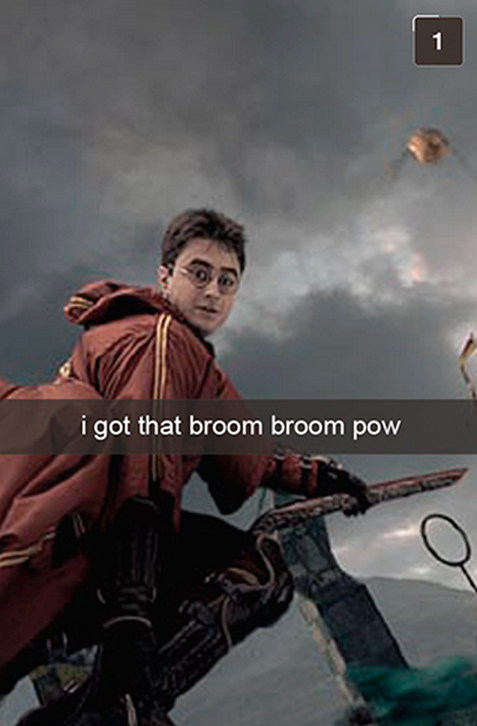 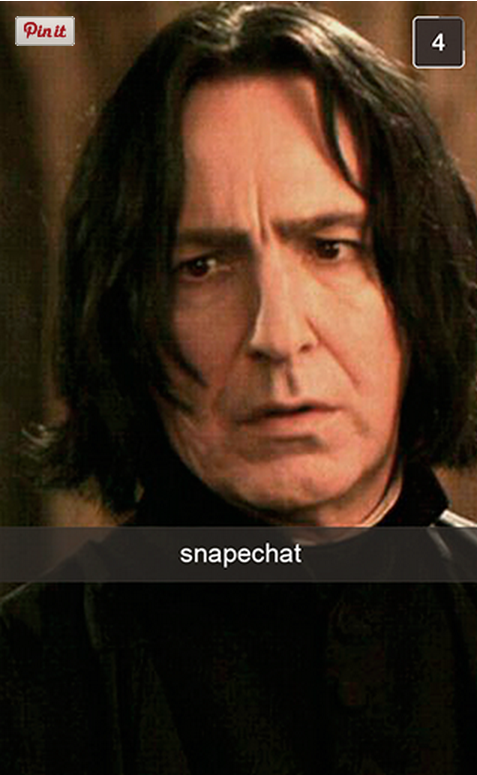 From http://www.buzzfeed.com/jarrylee/snapechat#3nf1l5o 
See also http://blogs.bedfordstmartins.com/bits/authors-2/traci-gardner/snapchat-mashups/tgardner/
Student Project
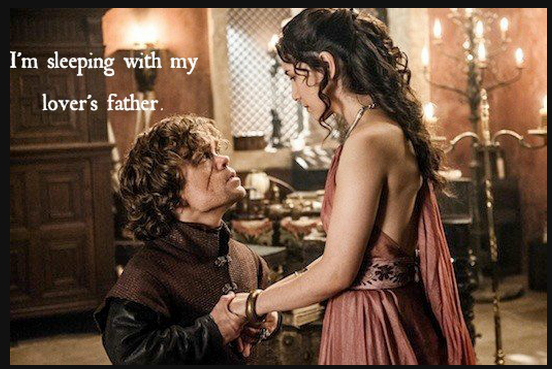 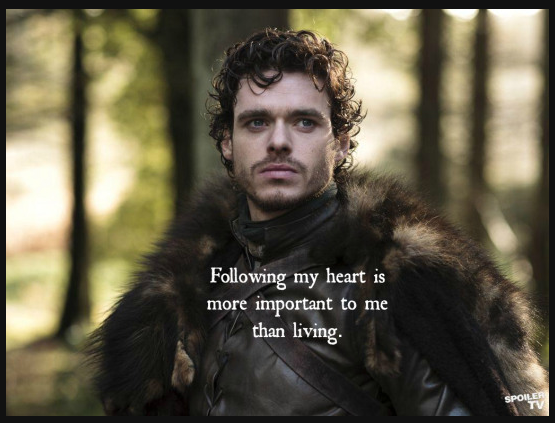 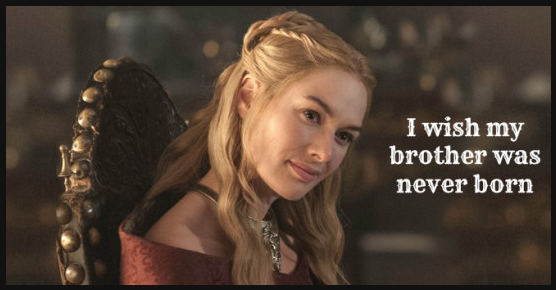 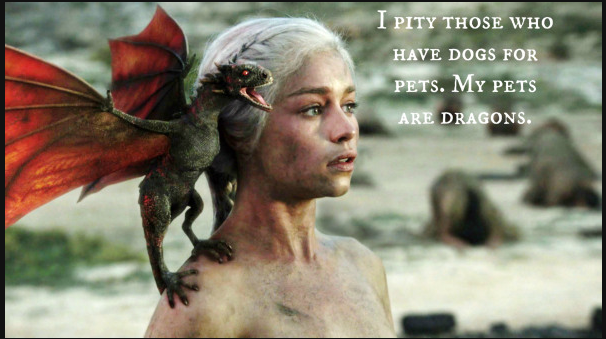 From http://whoisthefairestofthemall.weebly.com/
8. Create a Related Infographic
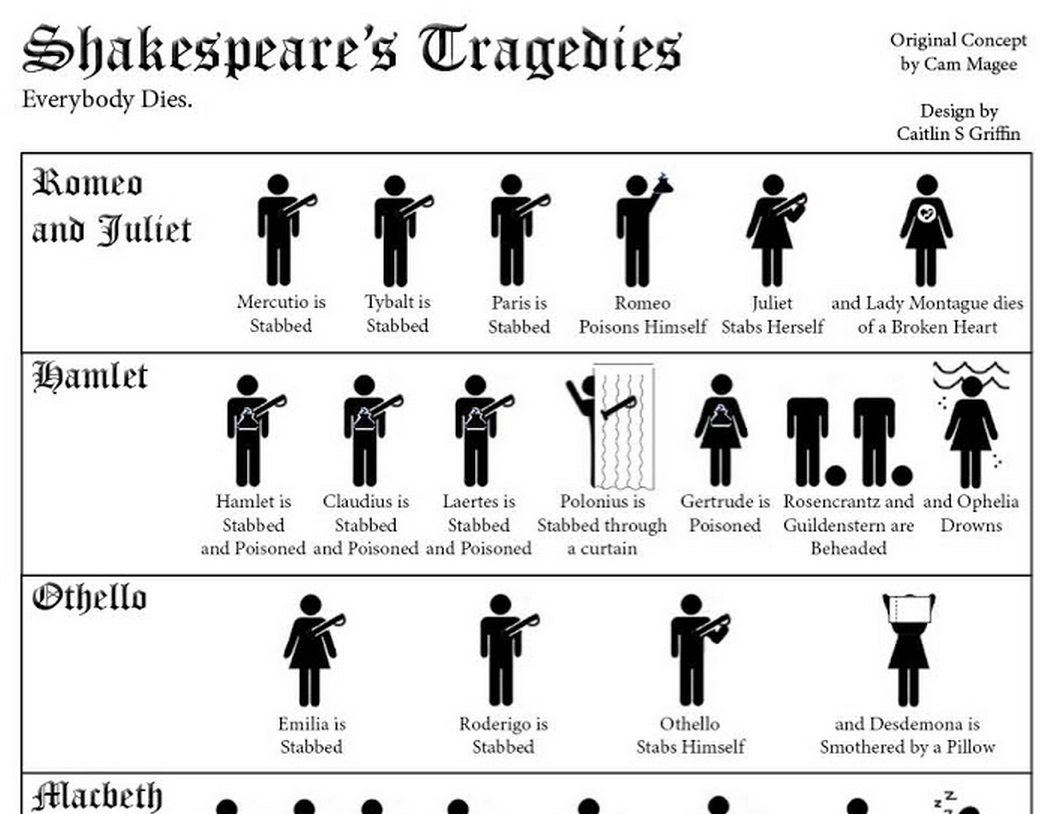 From http://degreesearch.org/blog/wp-content/uploads/2013/03/shakespeares-tragedies-infographic-.jpg
Example Project
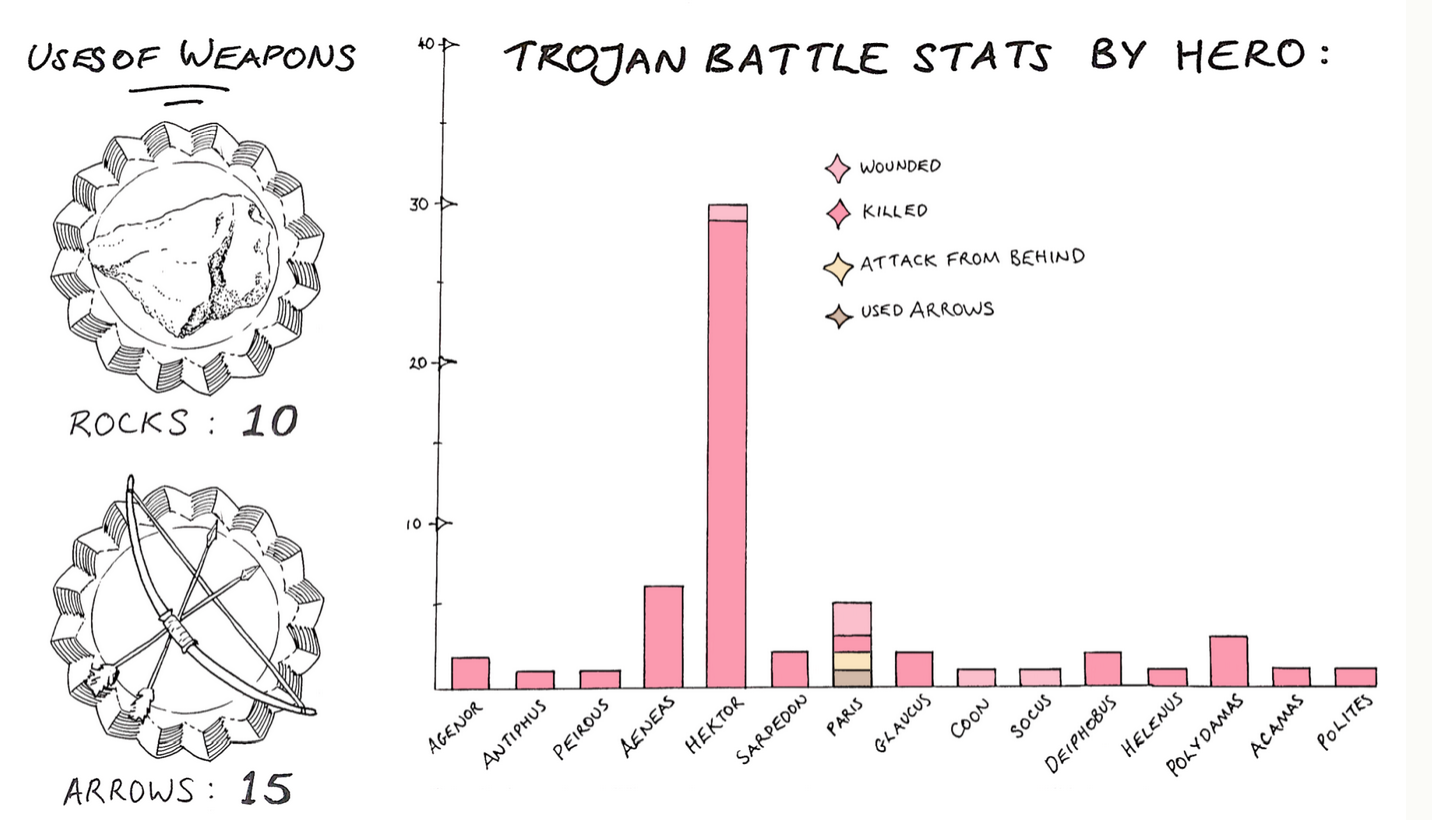 From https://greekmythcomix.wordpress.com/comic/deaths-in-the-iliad-a-classics-infographic/
Student Project
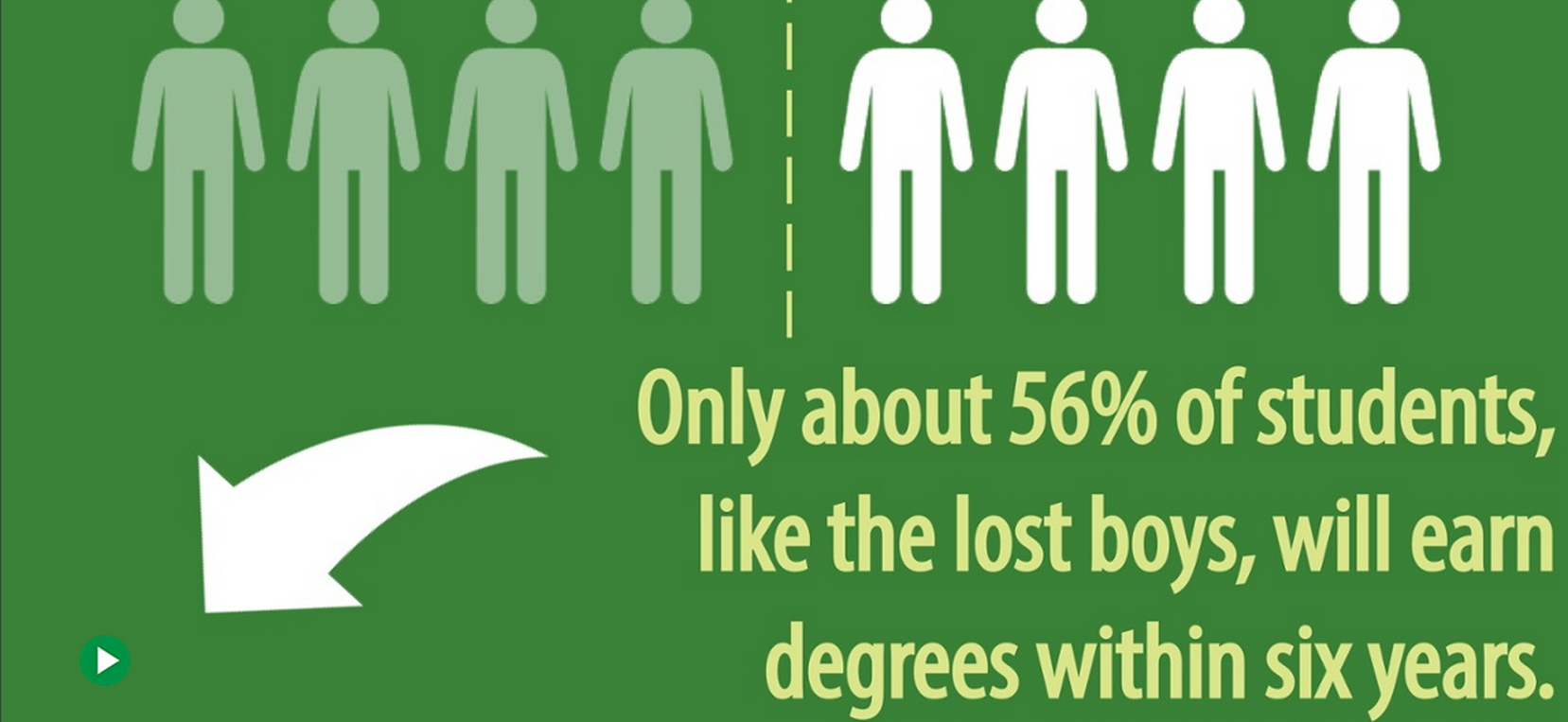 From  http://www.thinglink.com/scene/591999152297082881
9. Live Blog/Updates on an Event
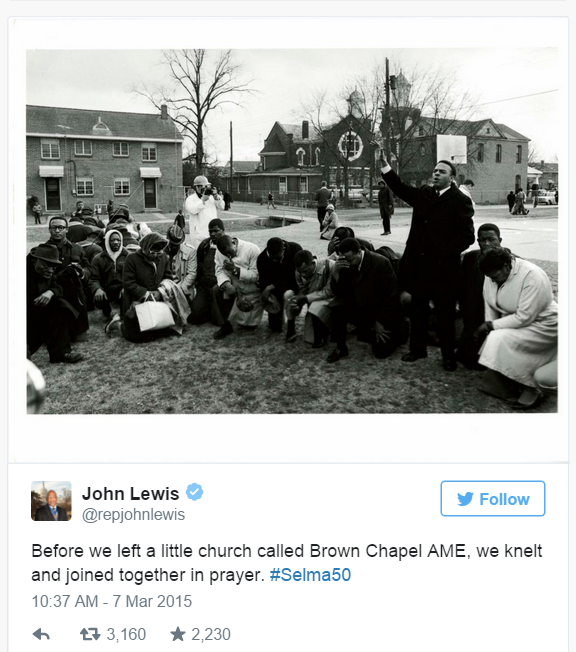 From  http://www.mediaite.com/online/rep-john-lewis-tweets-dramatic-recounting-of-selma-march/
[Speaker Notes: “live” blogging/reporting of an event from the story by a character/participant (Rep. John Lewis Tweets Dramatic Recounting of Selma March)]
9. Live Blog/Updates on an Event
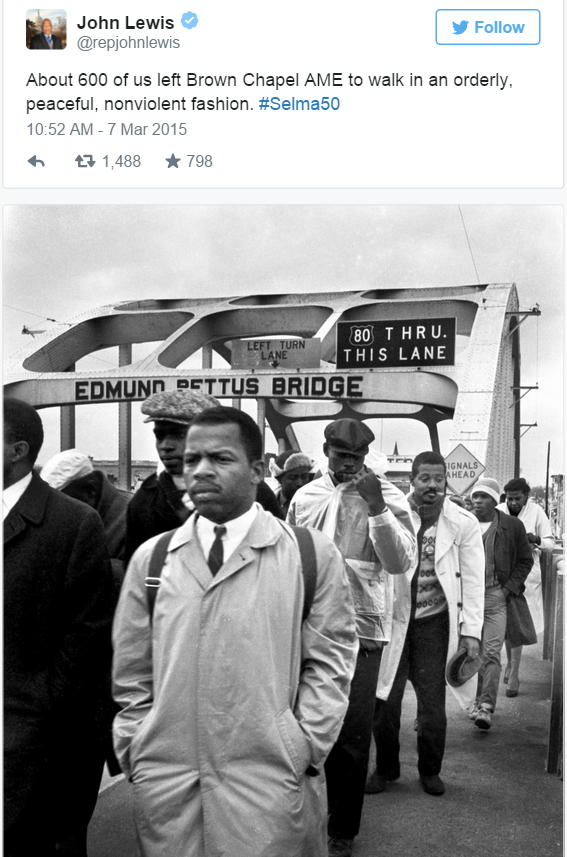 From  http://www.mediaite.com/online/rep-john-lewis-tweets-dramatic-recounting-of-selma-march/
[Speaker Notes: “live” blogging/reporting of an event from the story by a character/participant (Rep. John Lewis Tweets Dramatic Recounting of Selma March)]
Student Project
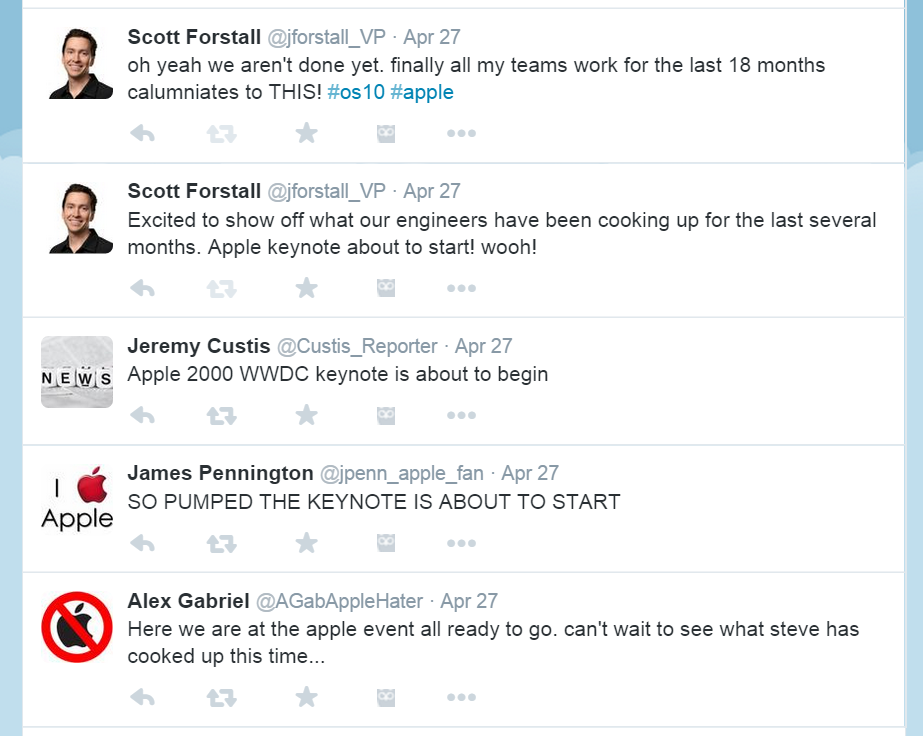 10. Retell the Story in a New Format
Tell the story through
Twitter updates and retweets
Instagram photos
Facebook updates
Student Project
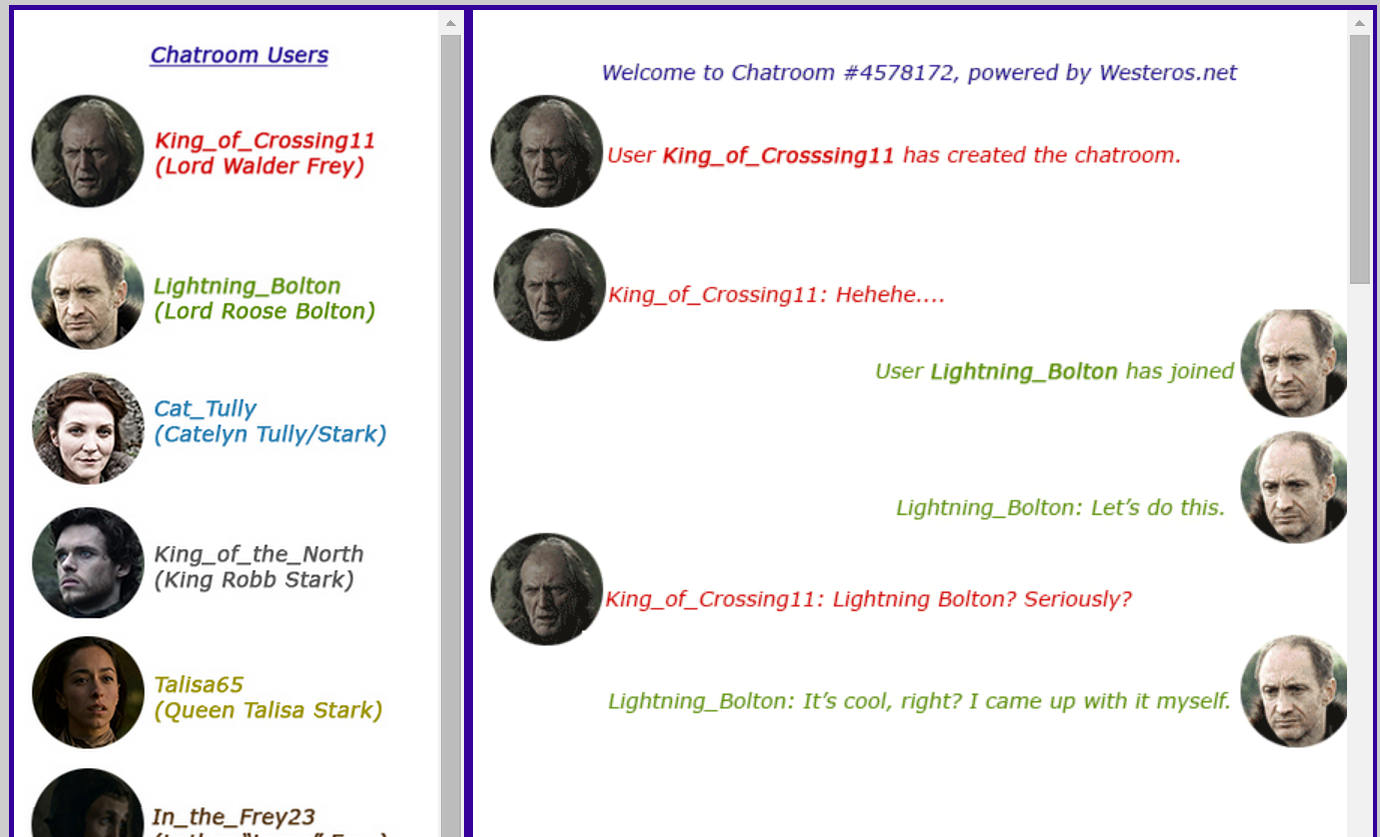 From http://www.westerosnet.jaylaiche.com/#
Student Mockup
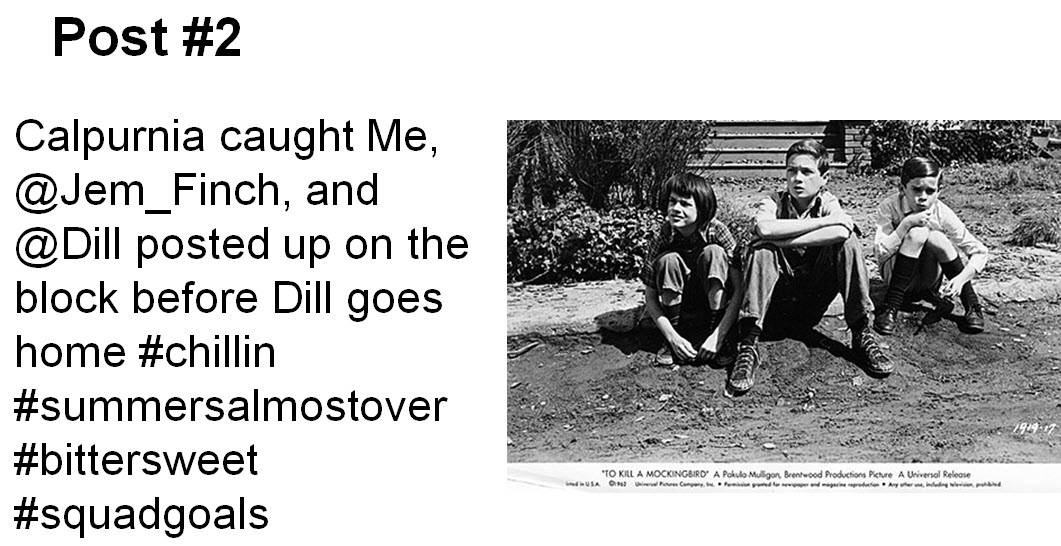 Student Project
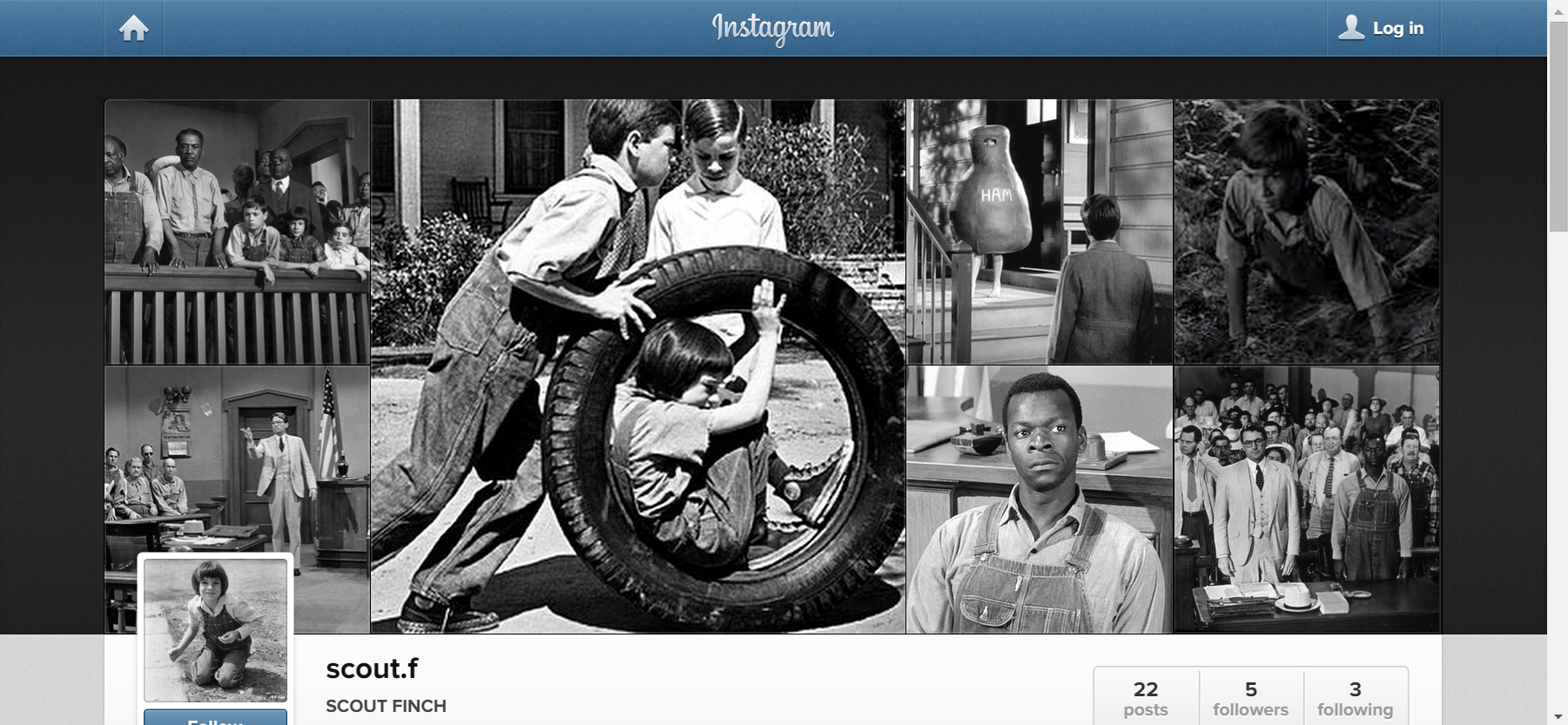 From https://instagram.com/scout.f/
Presentation online at
www.tengrrl.com/cwcon/2015/
(all lowercase)
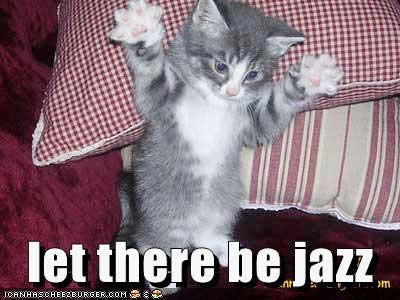